Public Perceptions of Climate ChangeConcerned #1 PanelgCORE – Fall 2011
Shameka Henson
Kara Karboski
Kristen Ramsdell
Mitch Redfern
Amanda Sargent
Katie Wolt
Overview
Interviewees exhibited “concerned” views towards climate change
“Concerned” indivudals . . .
are convinced that global warming is a serious problem.
support a vigorous national response. 
have indicated their intention to act upon their concern, but are not as involved as folks in the “Alarmed” category.
Data Collection and Representation
Themes and keywords were developed from one another
Matrices include Government Action, Information Sources, and Collective Climate Change Understanding
Data represents characteristics of the “Concerned” profile in addition to unanticipated attitudes or commentary.
Keywords
MAIN GROUP KEYWORDS
OTHER KEYWORDS
Government
Adapt
Skeptical
Pattern
People
City
Community
Climate Change (45)
Weather (40)
Information (38)
Environment (33) 
Pollution (18)
Science (6)
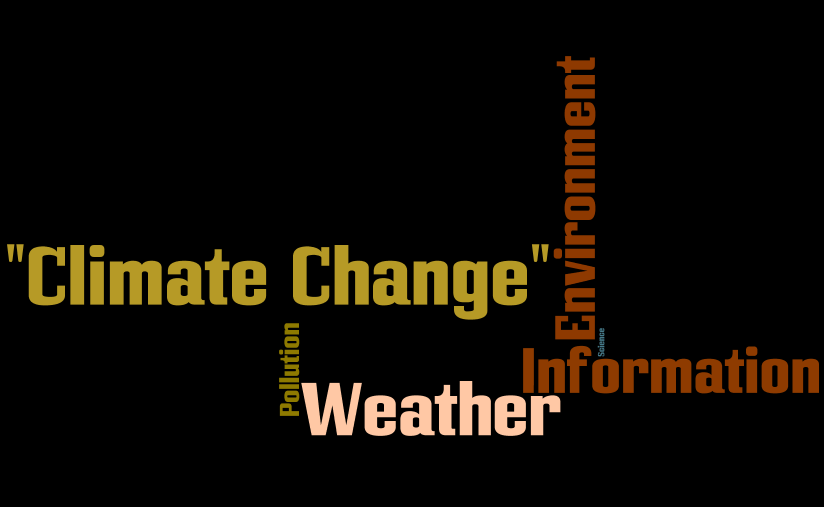 Themes
Government Policy
Community (local)
Media Representations
Understandings
shallow
deep
misconceptions
Individuals
Information Sources Matrix
Government Action Matrix
Keywords & Themes Matrix
Surprising Outcomes
One subject believed the NW was cooling
Changes in the aesthetics of the city were more noticeable than climate to one subject.
One person did not mention anything about climate or GHG, only visible pollution
One person believed that the more people knew about climate change, the more alarmed they would be but didn’t feel that maybe this warrants further self-education
Another subject conversely felt that alarmed people were worried about having to change their lifestyles and didn’t want to admit climate change was coming.  They also felt the U.S. was leading the world on better climate change regulations.
For another interviewee, the most reliable source of climate change information came from their church. 
One subject surprisingly had no surprises
Surprising Quotes
When asked how  community leaders are helping their communities prepare for climate change? My response was
     “umm I think yeah like umm they try and I from my understanding like some church they give these kind of preparation to show people like umm its kind of, they use other ways like umm just use another term like religion term but they, they give preparation for people.”
When invited to share additional comments at end of interview
      “if you went to some of the really small farming towns over in eastern Washington, you know, they probably wouldn’t talk to you.”
When asked the question regarding access to reliable information
      “people need to be really, really careful and not have the ‘chicken little’ effect”                      
When asked of the same interviewee what they thought when they first heard about climate change
       “United States seems to be the only ones that are really on top of it [climate change regulations] more than some of the third world countries”
Language Barriers
http://daily.sightline.org/2011/11/21/the-art-of-talking-climate-science/?utm_source=Sightline+Newsletters&utm_campaign=b7b88011f5-SightlineWeekly&utm_medium=email
Obstacles to Persuasion
Sometimes, even if one acknowledges a lack of understanding about a subject, they appeared to not necessarily be made more alarmed by hearing an expert’s opinion Rrather, if they don’t understand it, they don’t worry about it. Participants also demonstrated a lack of trust in the experts. This sentiment could have a tremendous impact on how many people are willing to make sacrifices to their daily habits to help ameliorate the effects of climate change without government regulating the behaviors.
participant seemed uninspired by calls to action for climate change and disinterested in seeking further education, clarification, or insight. Others’ education, especially children’s schooling on climate change, was of greater importance than their own. Different sources of information on the subject would most likely be ignored or receive only mild amounts of attention. 
Their political outlook on a green movement, however, was moderately optimistic.
Questions?